Лекція 6. Алгоритми пошуку підрядків в рядках
§1. Основні поняття
Рядок (слово)  це послідовність знаків (букв), з деякої скінченої множини, яка називається алфавітом. 
Слова позначають буквами латинського алфавіту. 
Наприклад, Х=х[1]x[2]…x[n]   слово довжини  n, де  x[i] (і-та буква), яка належить алфавіту. 
Довжина рядка  це кількість знаків у рядку, позначається Length(X)=|X|=n.
Слово, яке не містить жодної букви називається порожнім. Порожнє слово зазвичай позначають буквою L, Length(L)=0.

Слово X називається префіксом слова Y, якщо є таке слово Z, що Y=XZ. Причому саме слово є префіксом для самого себе, так як знайдеться нульове слово L, таке що  X=XL.

Приклад: слово ab є префіксом слова abcfa.

Слово X називається суфіксом слова Y, якщо є таке слово Z, що Y=ZX. Аналогічно, слово є суфіксом самого себе.

Приклад: слово bfg є суфіксом слова vsenfbfg.
Слово X називається підрядком рядка Y, якщо знайдуться такі рядки Z1 и Z2, що Y=Z1XZ2. 
При цьому Z1 називають лівим, а Z2 - правим крилом підрядка. 
Підрядком може бути і само слово. При цьому слово X називають входженням в слово Y. Серед всіх входжень слова X в слово Y, входження з найменшою довжиною свого лівого крила називають першим або головним входженням. Входження позначають  XY.
Приклад: слова hrf та fhr є підрядками слова abhrfhr.
§2. Постановка задачі пошуку
Задача пошуку підрядків полягає наступному:
– існує деякий текст Т[1..n] і шуканий текст Р[1.. m] , m ≤ n.
– потрібно знайти всі входження тексту Р в текст Т.
Текст, який шукають у рядку, називається зразком. Кажуть, що зразок Р входить в текст Т із зсувом S, якщо 
Р[1…m] =T[S+1…S+m] і 0≤S≤n.
Приклад. Необхідно знайти всі входження зразка Р=аbаа в текст Т=аbсаbааbсаbас.

Розв’язок. Зразок Р зустрічається в тексті лише 1 раз зі зсувом S =3
Текст Т
S=3
Зразок Р
§3. Алгоритм послідовного (прямого) пошуку
Послідовний алгоритм пошуку – це найпростіший алгоритм, але не найефективніший.  
Пошук всіх допустимих зсувів виконується  послідовним порівняння зразка Р зі всіма підрядками  тексту Т. 
Це легко виконати за допомогою циклу, в якому перевіряється умова  Р[1..m]=T[S+1…S+m] для кожного з n-m+1 можливих значень S.
Procedure Search;
n=length(T);
m=length(P);
   	for S=0 to n-m do
  begin
    j:=1;
  while (j ≤ m) and (P[j] = T[j+S]) do inc(j);
  if  j > m then writeln (S);  //рядок P входить в Т зі зсувом S
end;
Приклад: Знайти всі входження зразка Р=ааb в тексті Т=асааbс, використовуючи найпростіший алгоритм пошуку.
Час роботи алгоритму дорівнює О(m(n-+1)). 
Найпростіший алгоритм пошуку підрядків є неефективним, оскільки інформація про текст, отримана для одного значення S, повністю ігнорується при розгляді інших значень S. 
Наприклад, якщо зразок має вид Р=аааb (Т=асааbс), а значення одного з допустимих зсувів дорівнює нулю, то ні один зі зсувів, рівних 1, 2 або 3 не можуть бути допустимими, оскільки Т[4]=b. Найпростіший алгоритм це не враховує.
§4. Алгоритм Рабіна-Карпа
Ідея, запропонована Рабіном і Карпом, полягає в тому, щоб поставити у відповідність кожному рядку деяке унікальне число, і замість того, щоб порівнювати самі рядки, порівнювати числа, що набагато швидше.
Розглянемо Р і Т як великі числа, записані в системі зчислення d=256. Кожен символ Р(і) і Т(і) будемо вважати цифрою від 0 до 255.
Тоді
Позначимо частину числа Т довжиною m d-ічних цифр, починаючи з зміщення S як:
Ми шукаємо ті зсуви S, де TS=Р. 

Число Р можна порахувати за O(m) ітерацій,
 використовуючи схему Горнера:
TS аналогічно обчислюється за O(m) кроків. Знаючи TS можна обчислити TS+1 за O(1) ітерацій:
При цьому видаляємо цифру зі старшого розряду і додаємо нову цифру в молодший розряд.
Числа TS і Р можуть бути настільки великими, що не вміщуватимуться в стандартні типи змінних і прийдеться реалізовувати “арифметику з великими числами”.
Вирішенням цієї проблеми є обчислення значень з P і TS за модулем деякого фіксованого числа q.
 Недолік: рівність TS = Р за модулем q не означає, що рядки Р[1+m] і Т[S+і...S+m] рівні, але вона відкидає завідомо невірні варіанти. 
Тому на кожному кроці потрібно перевіряти посимвольно Р[1...m]=Т[S+1...S+m] при умові виконання ТS=Р по модулю q. Враховуючи модуль q:
де h =dm mod q - це значення, яке набуває цифра 1,
 розміщена в старшому розряді m-цифрового тексту.
Число Р, враховуючи модуль q, обчислюється за формулою:
В якості модуля q можна обрати таке просте число, для якого довжина 10q не перевищує довжини комп’ютерного слова. Зазвичай в якості q беруть найбільше просте число з урахуванням обмежень: qd<231-1 та qh<231-1. Наприклад, для d=256 найбільше значення q=8388593.
Приклад: 	Т=abcdeabfgfcakmbddaf (n=19),  P=bfgfc (m=5), {0,1…9} – алфавіт, d=10,  h=dm-1=104=10000; q=13.
Р=31415.
Рq =(5+10(1+10(4+10(1+103)))) mod 13=
=31415 mod 13=7
Необхідно шукати підрядки, які дорівнюють 7 по модулю 13.
старший
розряд
молодший
розряд
Т6=31415 , Т6 mod 13=7.
Обчислюємо Т7:
Т7=10(31415 3·10000)+2=14152
Т7 mod 13=8
Обчислимо значення TS для всього тексту:
§5. Алгоритм Кнута-Морриса-Пратта (КМП)
Ідея алгоритму: при кожному неспівпадінні двох символів  тексту та зразка, зразок зсувається на деяку відстань, так як менші зсуви не зможуть привести до повного співпадіння.
Рядок
Зразок
Алгоритм КМП складається з двох етапів: підготовчого (побудова префікс-функції) і основного (пошуку).
Підготовчий етап.
 Побудова префікс-функції.
Нехай задано рядок Р[1… n]. Необхідно обчислити для нього префікс-функцію - масив чисел f[1… n], де f [і] визначається наступним чином: це така найбільша довжина найбільшого власного суфікса підрядка Р[1… і], який співпадає з його префіксом. При цьому f[1]=0.
Приклад 1: Знайти префікс-функцію рядка 
Р=abcabcd.
Приклад 2: знайти префікс-функцію рядка Р=аbаbаbаbса.
Схема побудови префікс функції:
1) Обчислюємо значення префікс-функції f [і] при і=1..n. При цьому f[0]=0.

2) Для визначення поточного значення f [і] введемо змінну j – поточна довжина рядка, що розглядається: j= f [і-1].

3) Тестуємо зразок довжини j. Порівнюємо Р[і] та Р[j]. Якщо Р[і]=Р[j], то f [і]= j+1, і= і+1. Якщо Р[і]Р[j],  то j=f[j-1] і починаємо спочатку.

4) Якщо j=0, а співпадіння не знайдено, то f [і]=0, переходимо до індексу  і=і+1.
Основний етап. Пошук.
	Відомості про кількість символів, що співпали q дозволяють зробити висновок про те, які символи містяться у відповідних місцях тексту. Це дозволяє одразу визначити, які зсуви будуть недопустимими. 
	Якщо перші q символів співпали при зсуві Si, то наступний зсув, який може бути допустимим, дорівнює Si+1=Si+(q  f(q)).
	Якщо q=0, співпадінь при зсуві Si не виявлено, то наступний зсув, який може бути допустимим, дорівнює Si+1=Si+1.
Приклад. f[і]=[0,0,0,1,2,0].
1) Зсув S0=0, q=5, f[q]=f[5]=2, 
S1=S0+(q  f(q))=0+(5-2)=3, і=4.
		2) Зсув S1=3, q=4, f[q]=f[4]=1, 
		S2=S1+(q  f(q))=3+(4-1)=6, і=7.
3) Зсув S2=6, q=1, f[q]=f[1]=0, 
S3=S2+(q  f(q))=6+(1-0)=7, і=8.
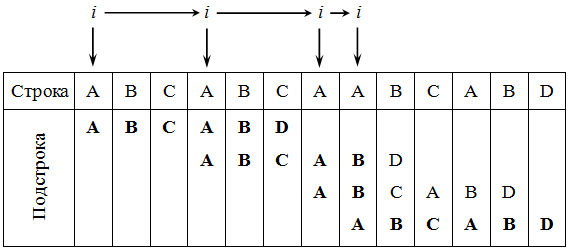 §6.Порівняння алгоритмів пошуку